Crowdsourced Enumeration Queries
Ruihan Shan
Introduction
Motivation
Motivation
Using Crowdsourcing power to leverage human intelligence and activity at large scale
Motivation
Crowdsource for database query processing. (CrowdDB, Qurk)


Crowds to perform query  operations like subjective comparison, fuzzy matching, etc.
Example: Selecting which entity is “Italy”
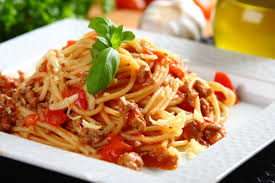 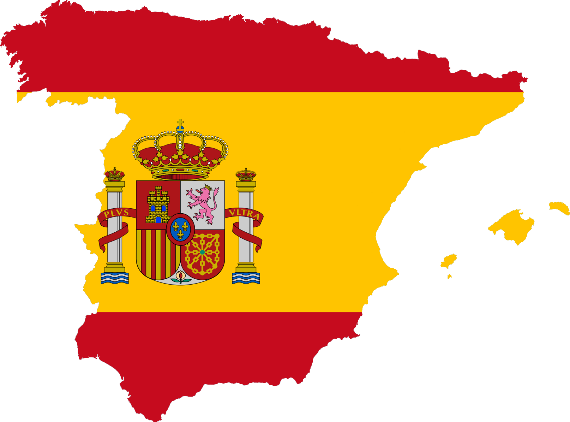 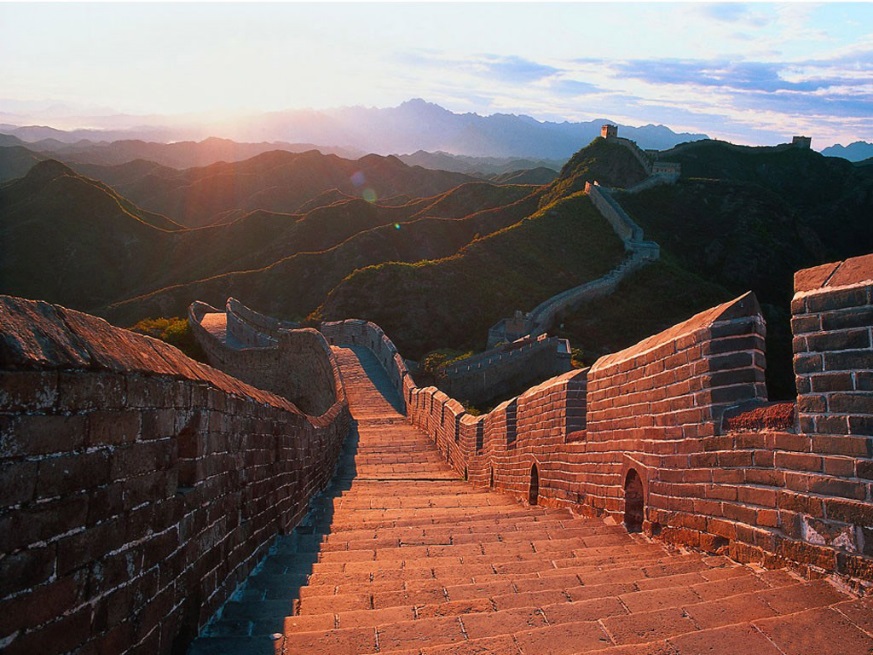 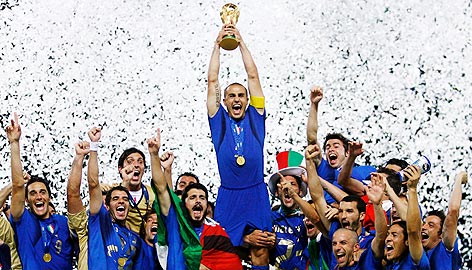 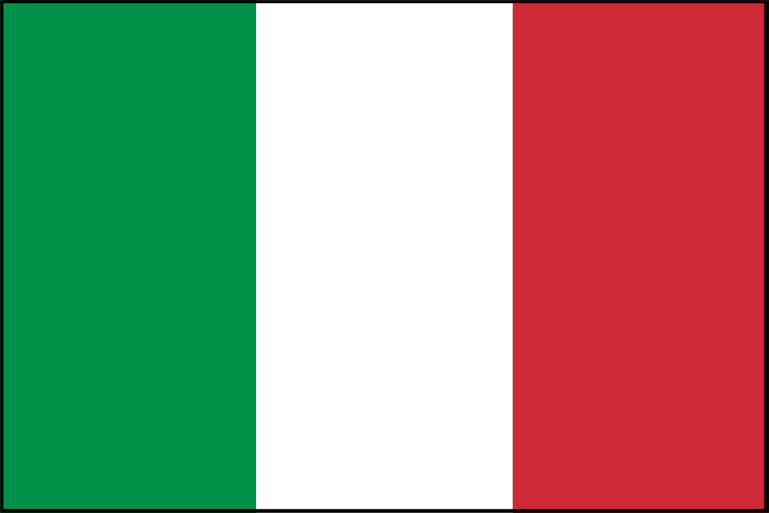 Challenges
Latency, cost and accuracy of people
(However, we do not concern about these)
Challenges
Closed-World Assumption does not hold
Closed-World Assumption
Everything we don’t know (or does not show in our database tables) is false.
Example: Traditional Relational Database based on Closed World Assumption
SELECT NAME FROM TABLE WHERE SCORE < 60
Wait…
Lebron scores 61 recently in 2014.
Open World Assumption
Everything we don’t know (or does not show in our database tables) is false.

Where real world information database systems (like Crowdsourced system) base on

Additional records come continuously
So, when is the query Complete?
Consider a query for a list of graduating Ph.D. students currently on job market
Some inspiration
Query for the names of the 50 US states.

Each worker provide one or more state name.
Some inspiration
Query for the names of the 50 US states.

Each worker provide one or more state name.
The rate becomes slower as more answers come
Species Accumulation Curve (SAC)
Background: How CrowdDB works
Human Intelligence Tasks (HIT), you can interpret as microtasks or online survey questions

UI Manager, how the HIT displays to the user
   Create our table

 Collecting answers and pass them to the query execution engine
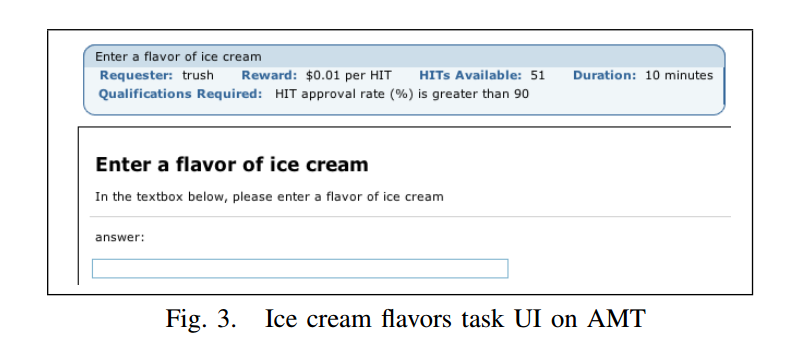 When can we stop the procedure
Query completeness



Cost
Luckily, we have Chao92
An open-world-safe estimator
Consider a query
List all the names of the 192 United Nations member countries

Lets try using our Chao92
What we got
Chao92 (Actual) does not perform as we expected (SAC).
What is wrong with Chao92
Chao92 assumes individual worker is independent from each other and each of them sample in a with replacement manner (order not important) from a unknown single distribution.

However, the real human (our worker) provide answers without replacement

When our worker answer the question, there is some underlying distributions for the sampling (Alphabetically enumeration, Cultural bias etc)

Individual answer departs/arrives at any time
What is wrong with Chao92
Crowd behaviors impact the sample of answers received, while Chao92 ignores this.
How do we model the impact of humans
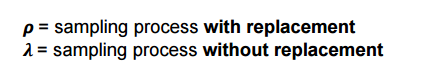 Seems work, but…
Why without replacement over-predicts?
Impact of Worker skew
Someone provides too many answers, streakers
Impact of Worker skew
However, we don’t want our workers to be overzealous


We don’t like streakers!
Why work skew matters? Imagine two extreme scenarios
One worker provide all the answers





Infinite “samplers” would provide one answer with a same distribution
Cross impact of worker skew and data distribution
WS: Is there skewness
DD: Is the data distribution diverse
Worker arrival also  matter
A very zealous worker who provides all the answers comes when there is 200 HITs.
Our goal: To make Chao92 more fault-tolerant
Especially for the streaker case
Streaker-Tolerant completeness estimator
How basic estimator model works?

How Chao92 estimator works?
How basic model worksSome important terms and notions
How Chao92 works
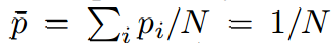 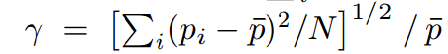 How Chao92 works
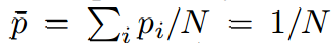 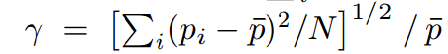 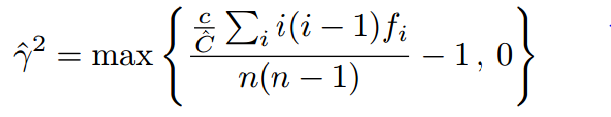 How Chao92 works
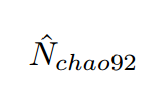 is the estimated total major numbers in our example
So, we can see why Chao92 not works so well in a more theoretical views
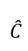 Idea
By some modification of traditional mean and std calculation
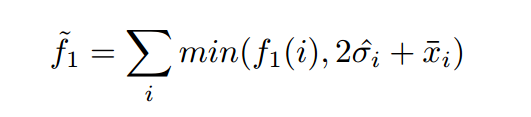 Bring into the final equation and we get
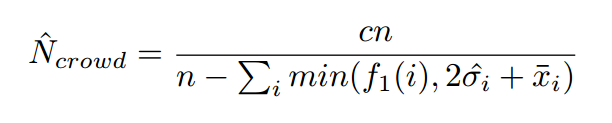 Experiment
30000 HITS on both well-defined sets like NBA teams, US states as well as more open ended sets like restaurants in SF serving scallops
Error metric:                                                                           

   error metric depends on both bias and time cost to convergence.
   More penalty is given on later bias than on the beginning
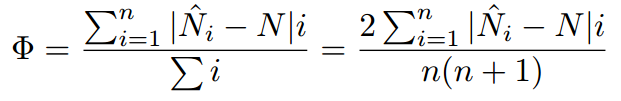 Experiment1
Experiment2
List Walking
WS = False, DD = False
All the worker seems to give the answer following a similar pattern, say alphabetically.
An extreme case is list all the months in a year. Most people from Jan, Feb, Mar, Apr….
Result in underestimate